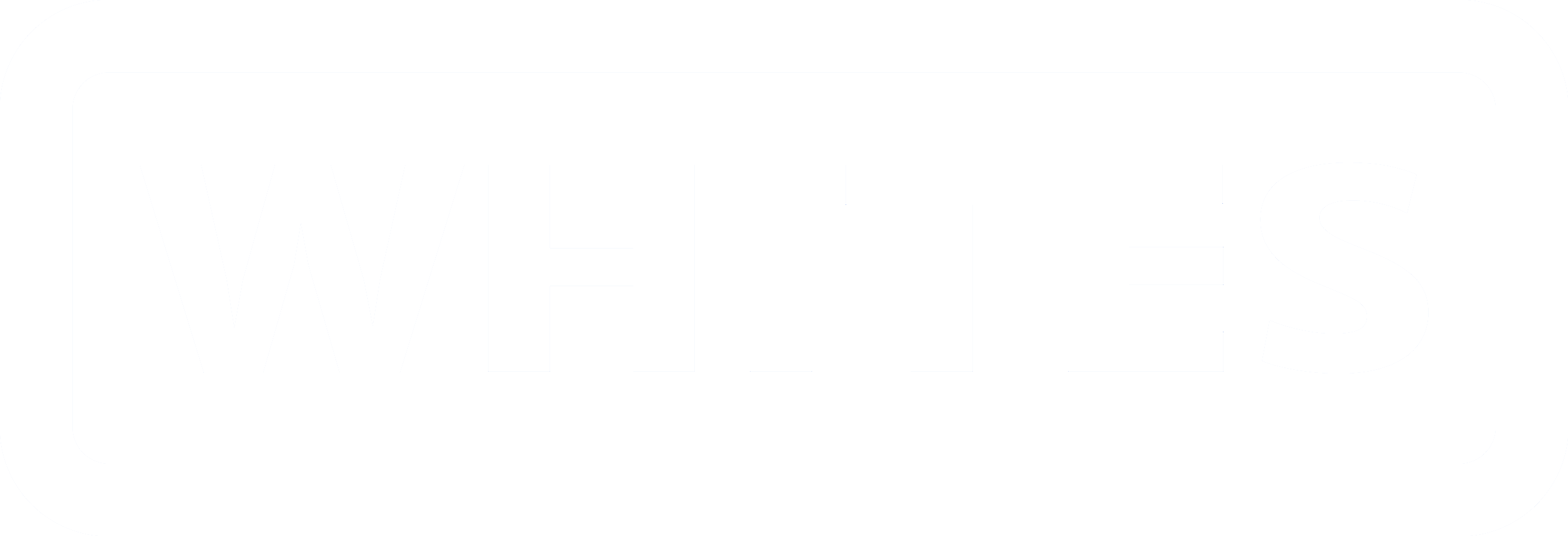 HYDRAULIC
THUMBS
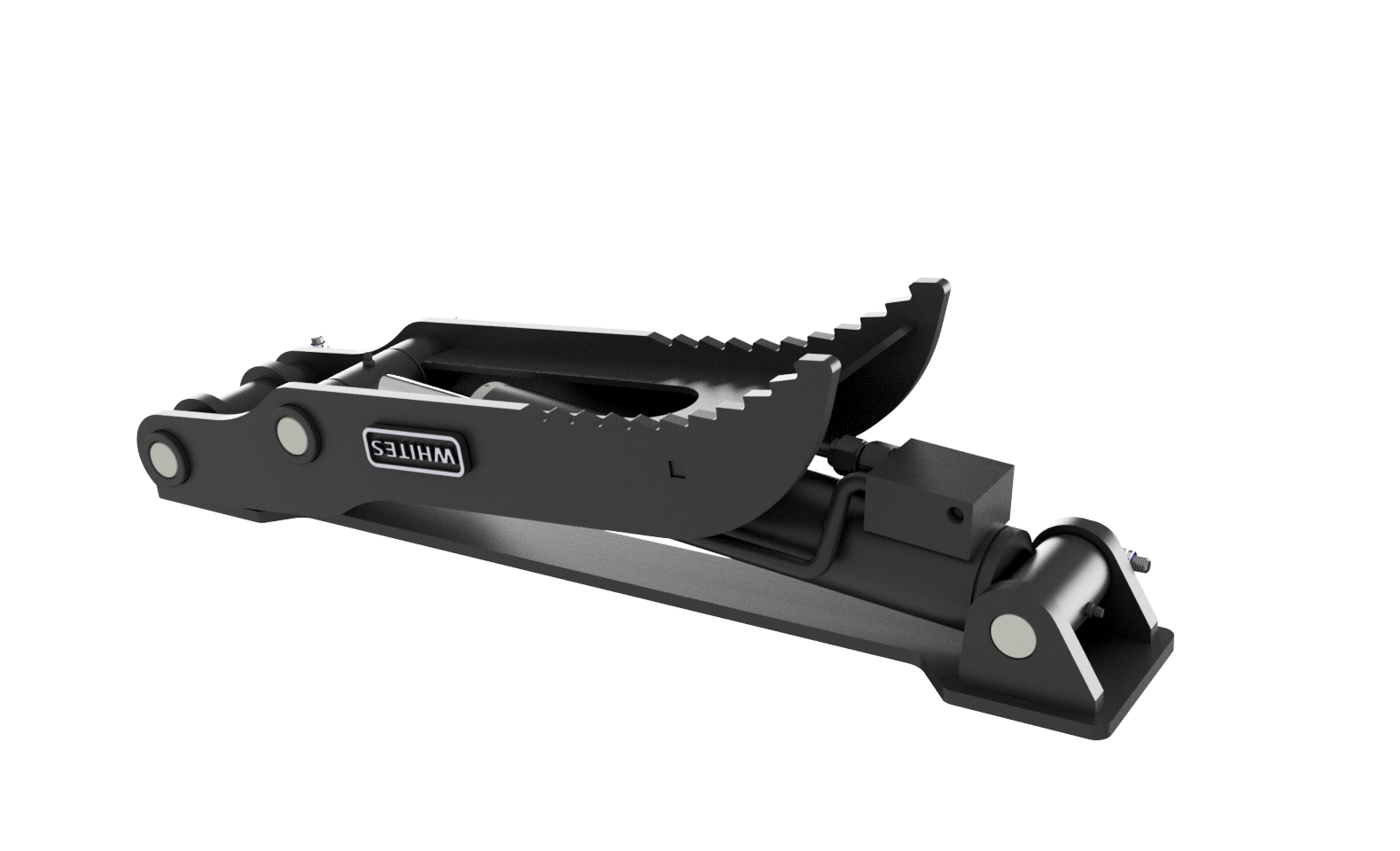 FEATURES
Pressure relief valve
Universal fitment 
Large rotational angle
Folds back when not in use
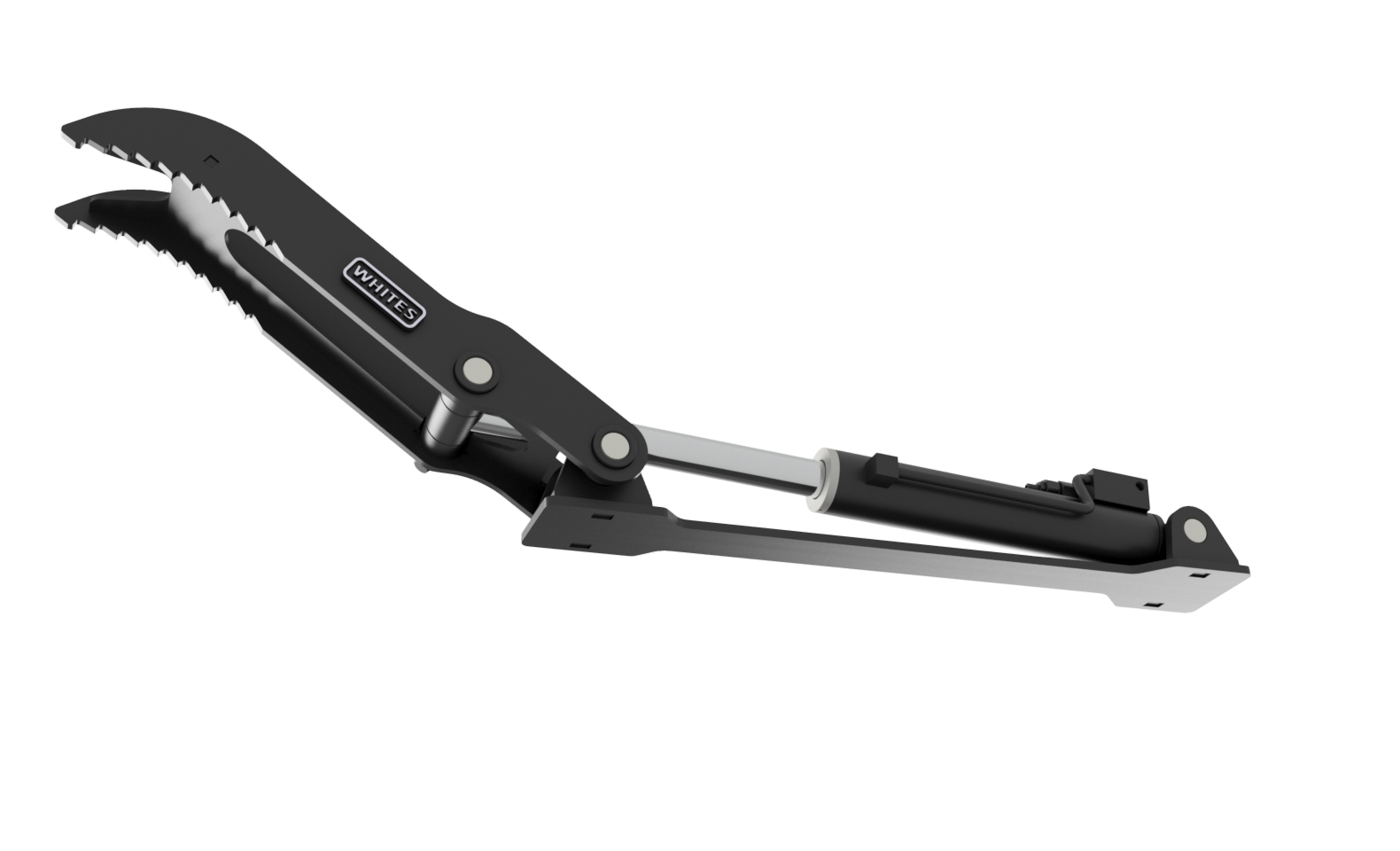 WHITES MATERIAL HANDLING
 17 - 19 EMERY ROAD
BRISTOL
BS4 5PF
0117 972 0006
WWW.WHITESMH.CO.UK
SALES@WHITESMH.CO.UK
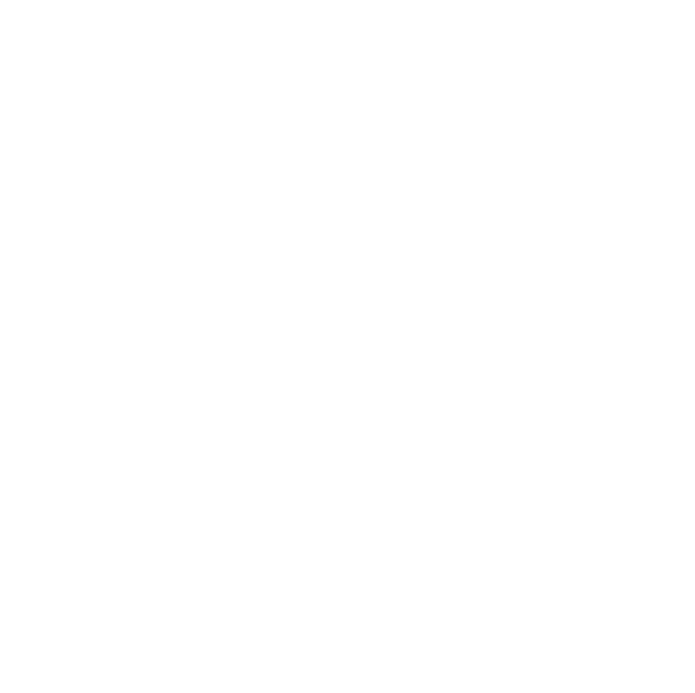 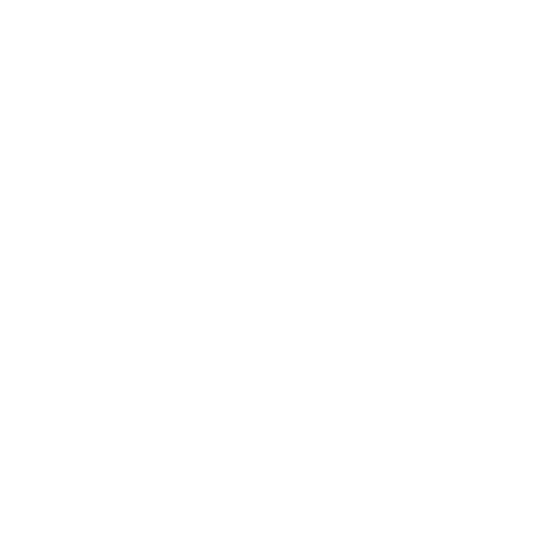 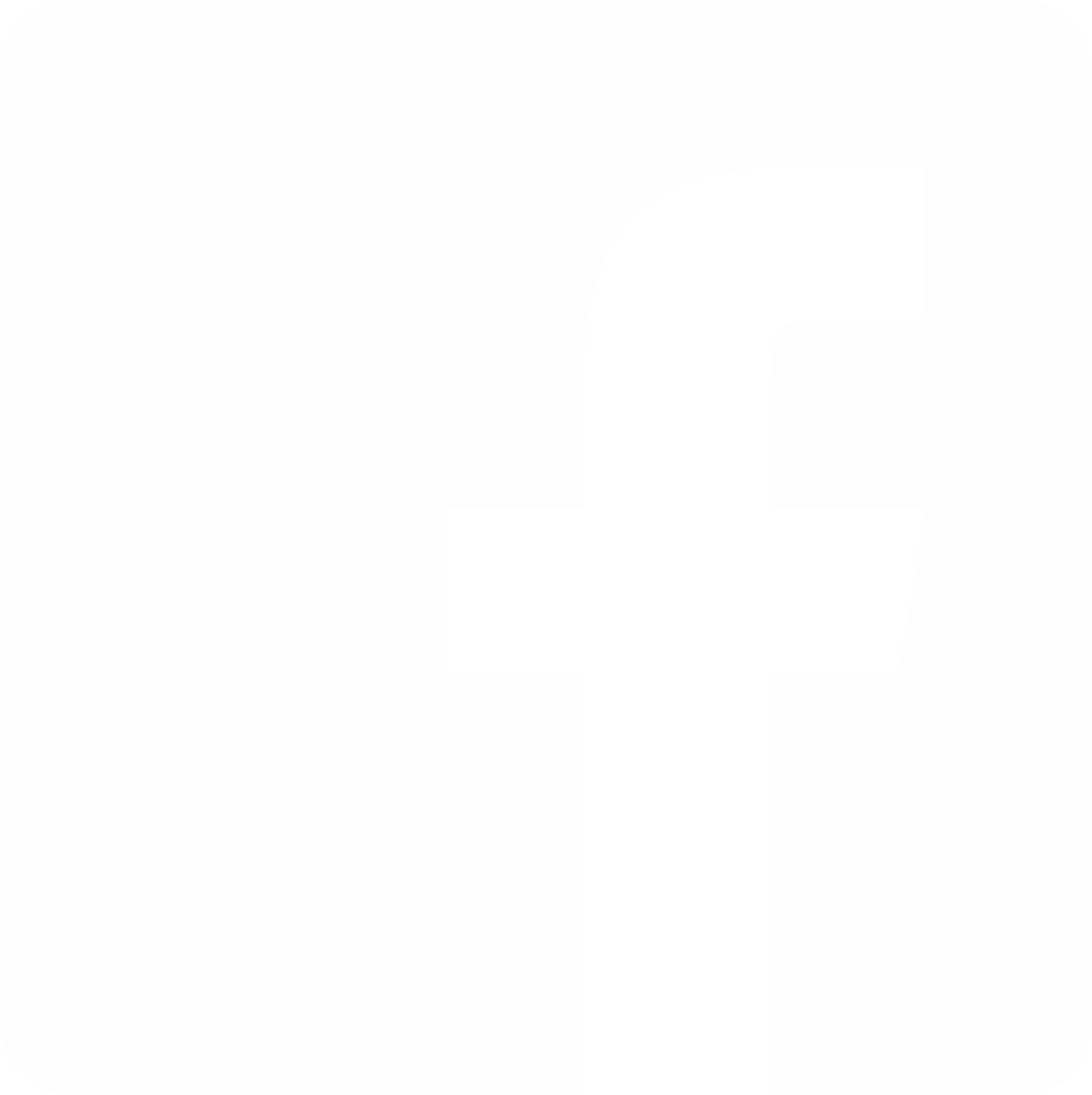 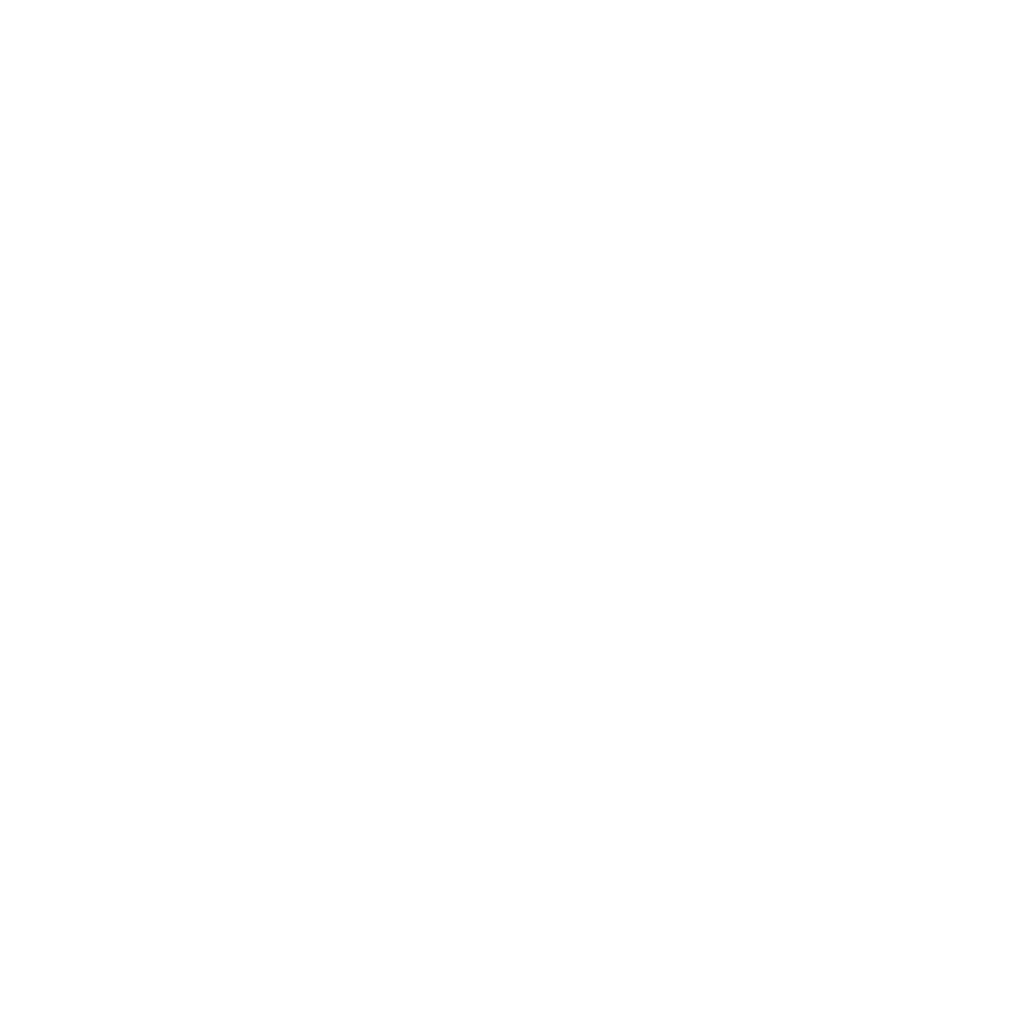